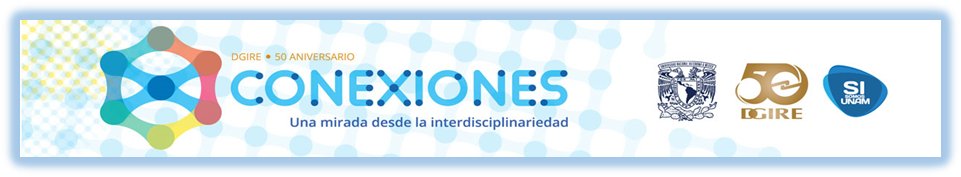 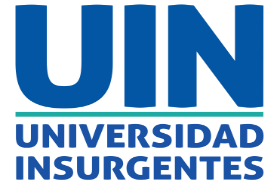 El caos social a través del tiempo 2019
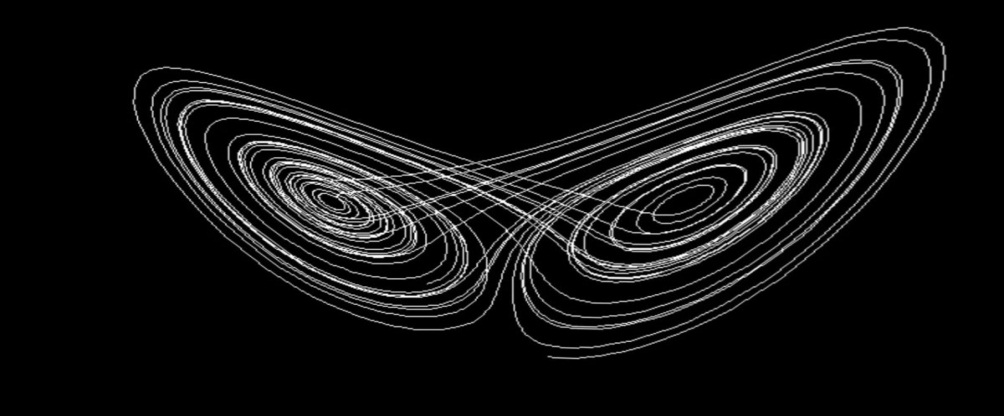 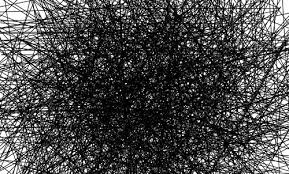 Integrantes
Objetivo General
Que los alumnos analicen el impacto de las leyes del caos en el ámbito social a través del tiempo.
Grado a aplicar: Sexto

Periodo de aplicación 2018-2019
Agosto de 2018 a Mayo de 2019
Introducción.
El presente portafolio, busca dar seguimiento al proyecto conexiones el caos social a través del tiempo, planificado en el ciclo escolar 2018-2019, con el cual se pretende que los estudiantes aprendan de las bondades que la interdisciplinariedad ofrece a su formación. A su vez, se pretende que cada uno de los integrantes de este proyecto puedan aportar conocimientos y experiencias que les permitan contribuir a su formación académica y profesional.
Proyecto
Este proyecto, busca que los jóvenes analicen el impacto científico y tecnológico en las estructuras sociales en un momento específico.
Cabe destacar que todas las ciencias forman parte del constructo humano, por lo tanto, el análisis de los marcos teóricos-metodológicos  y de su importancia  pueden resignificar la existencia de cada uno de los individuos, ya que nuestro entorno se encuentra irremediablemente concatenado a todos los procesos acaecidos a los largo de la historia
Formatos de planificadores
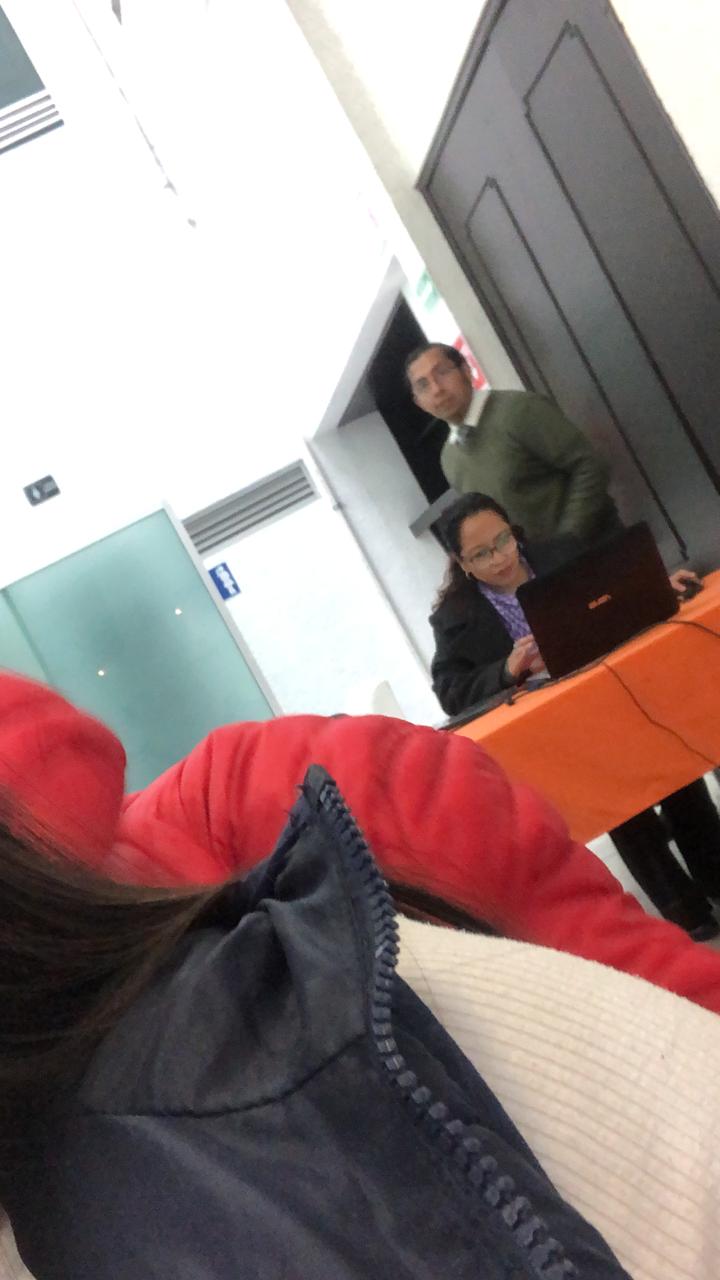 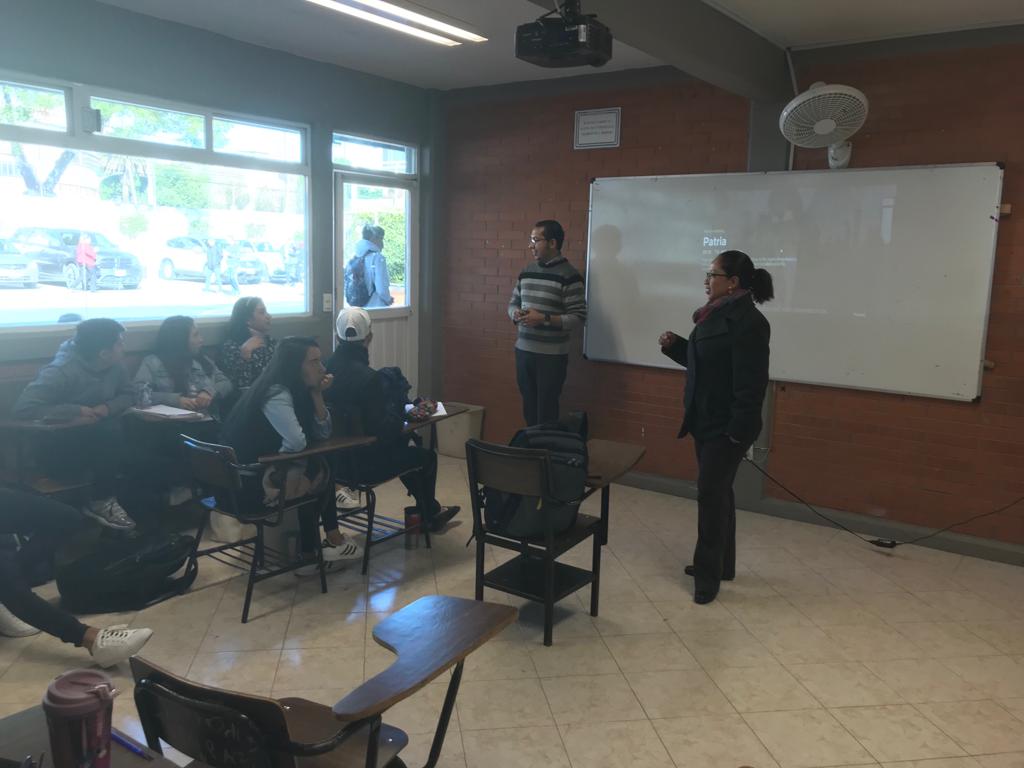 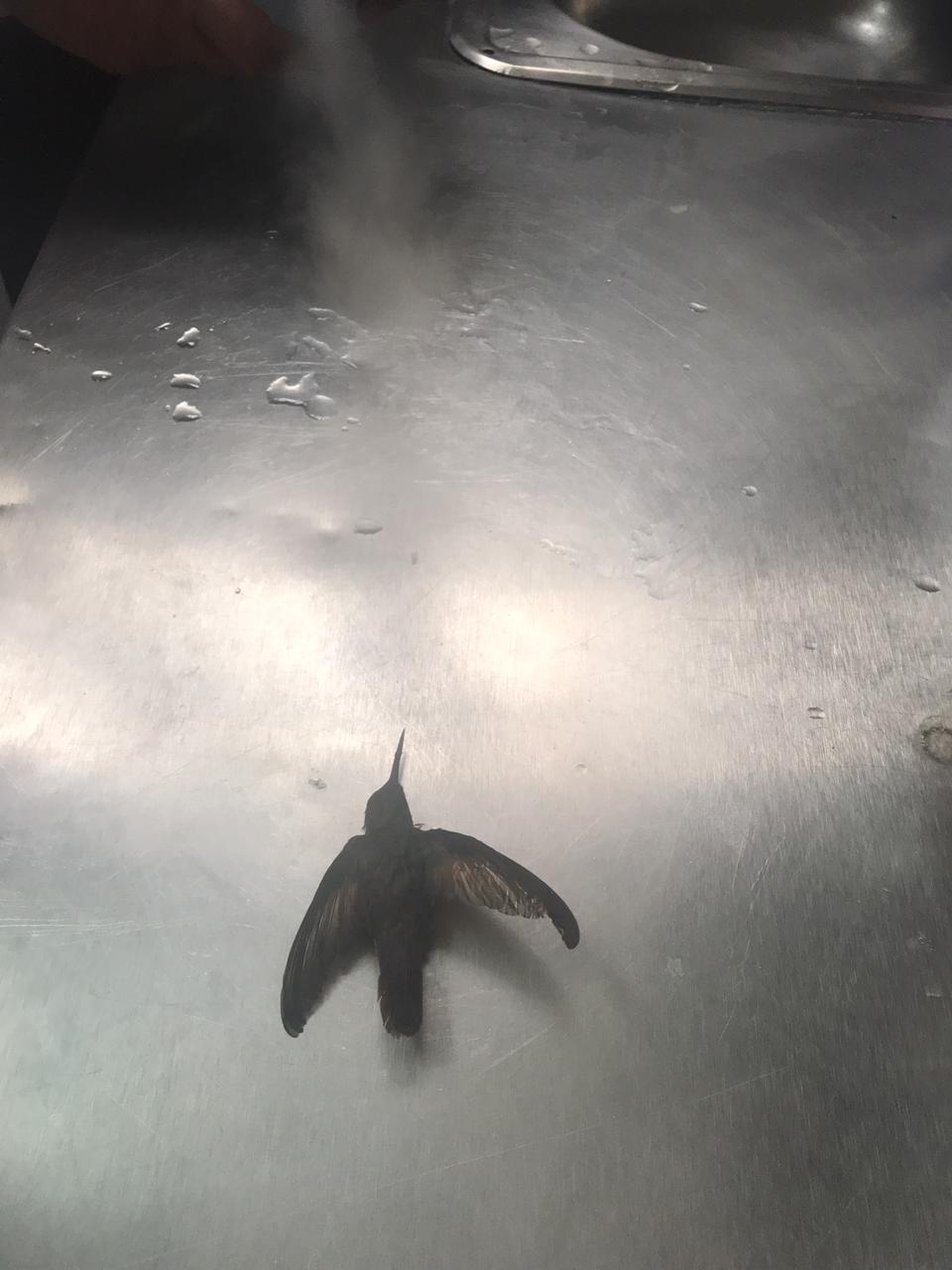 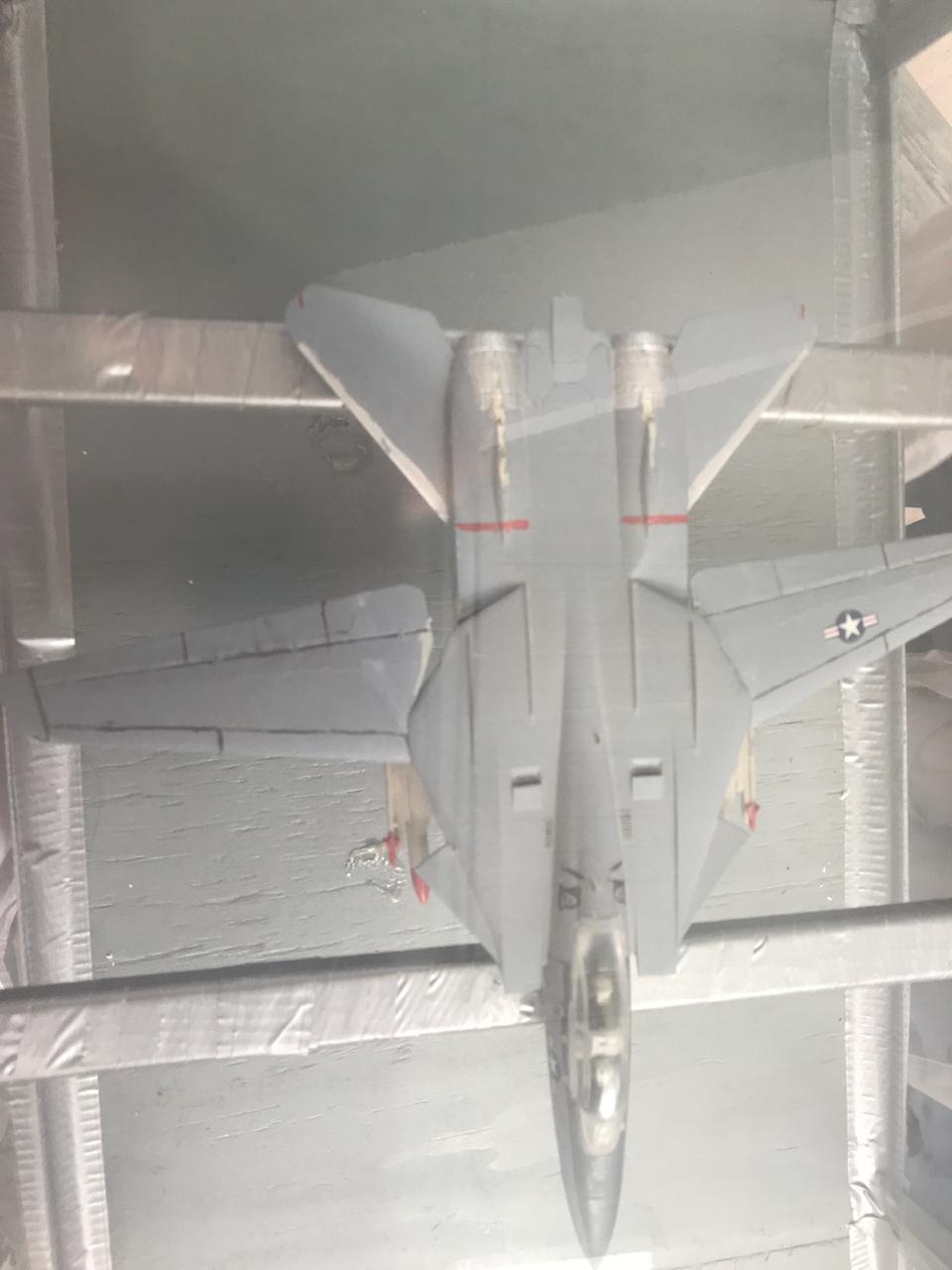 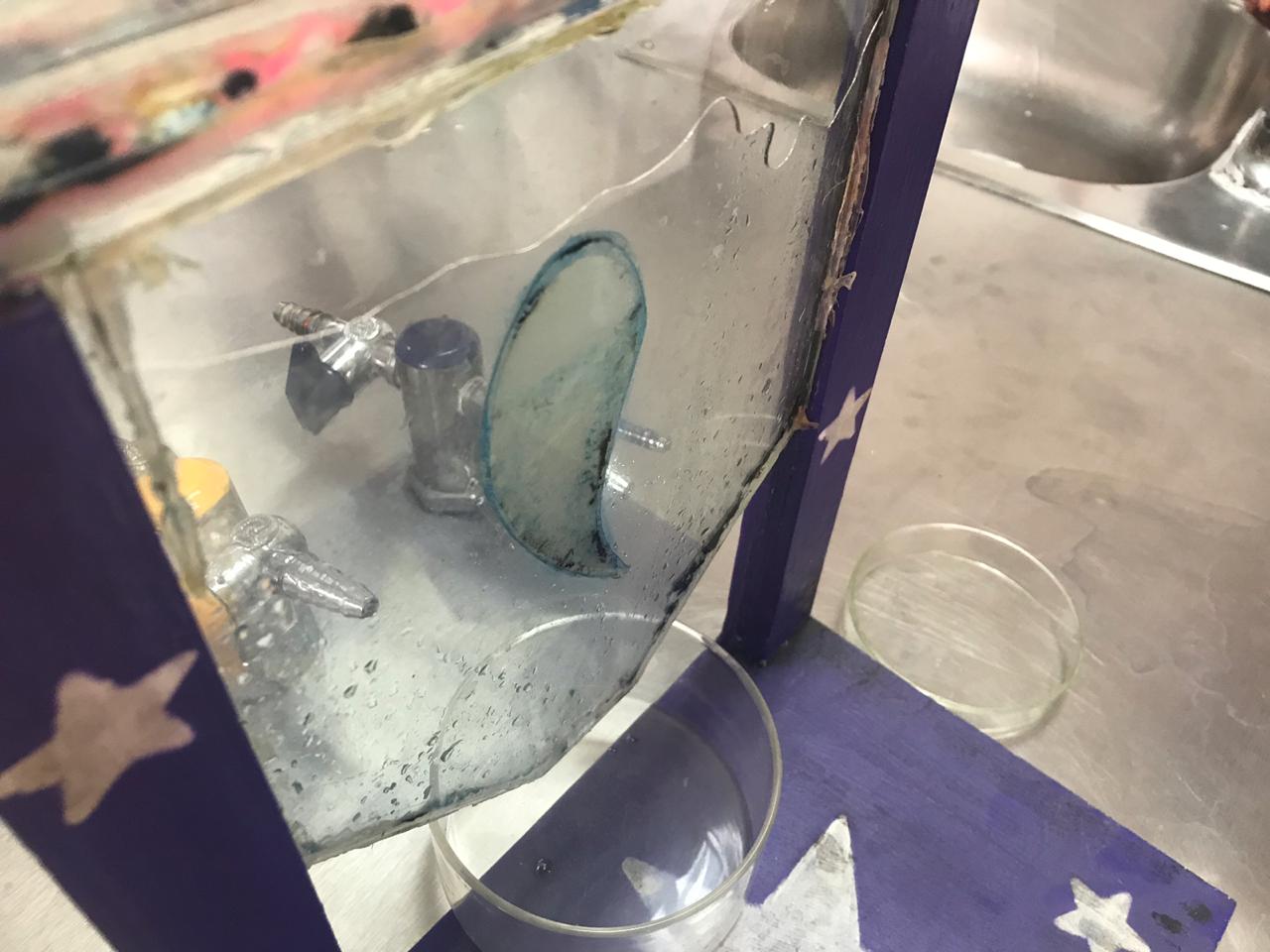 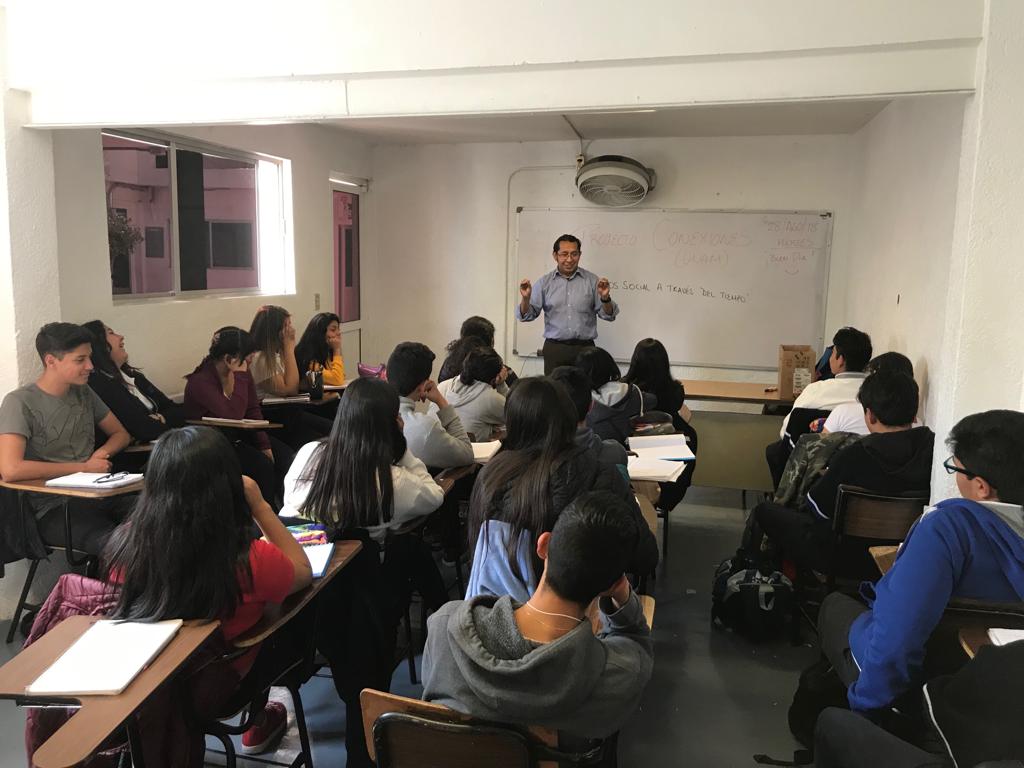 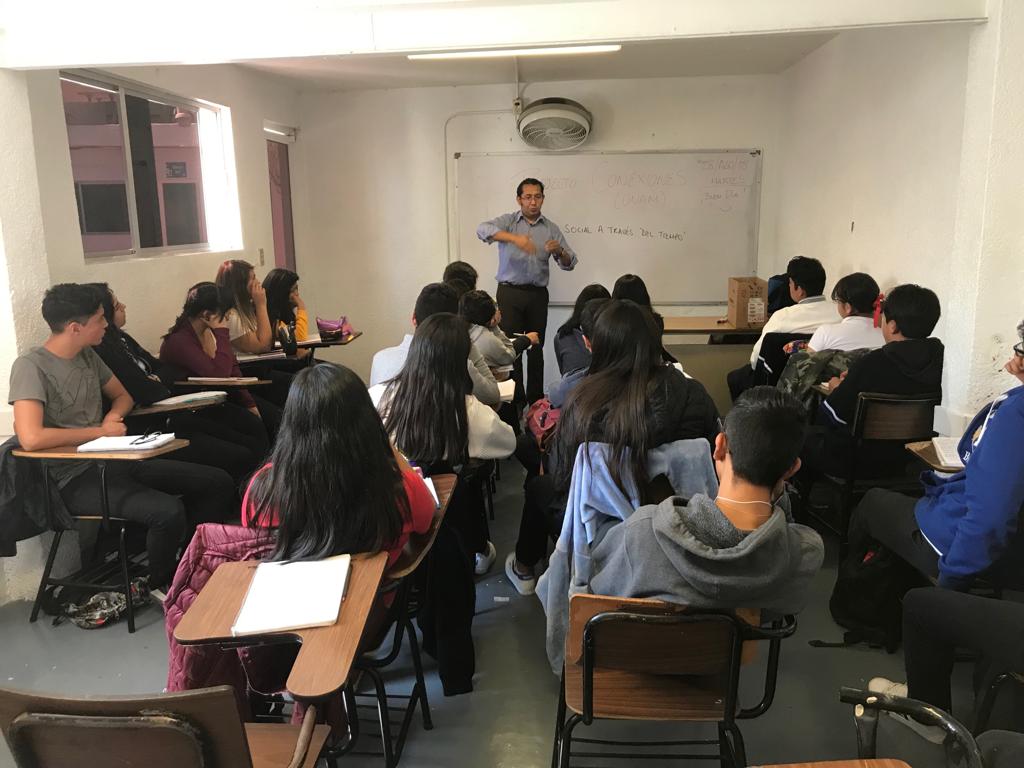 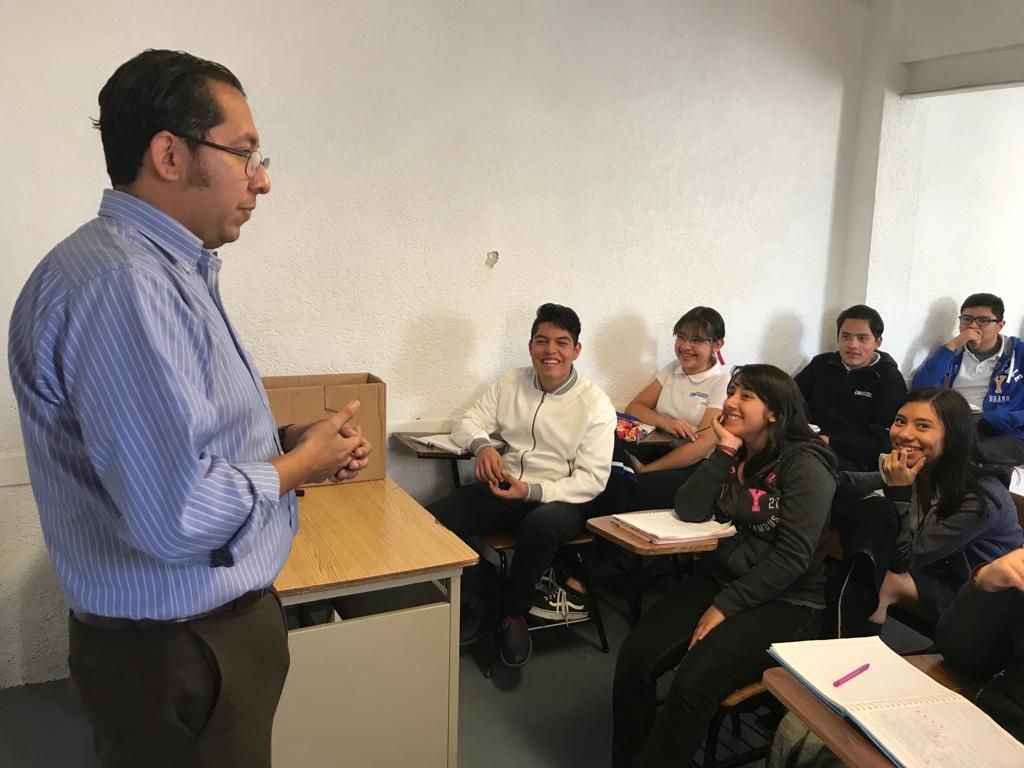 Actividades desarrolladas por asignatura
Actividades realizadas por triada
Presentación del proyecto conexiones plenaria
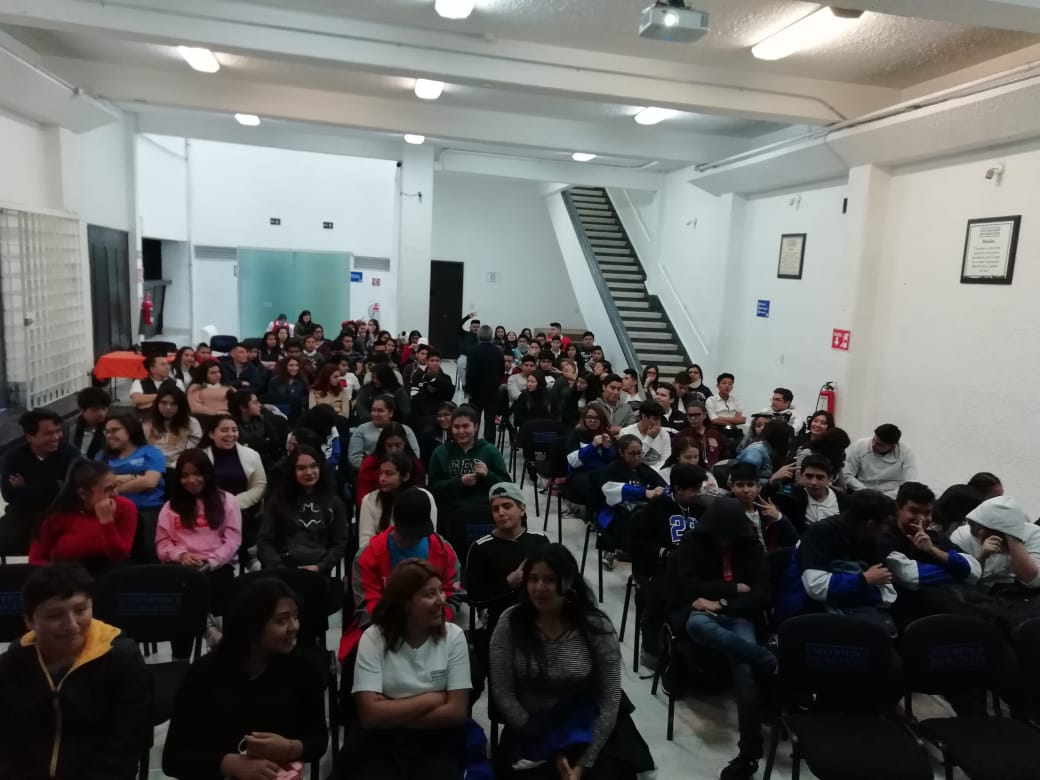 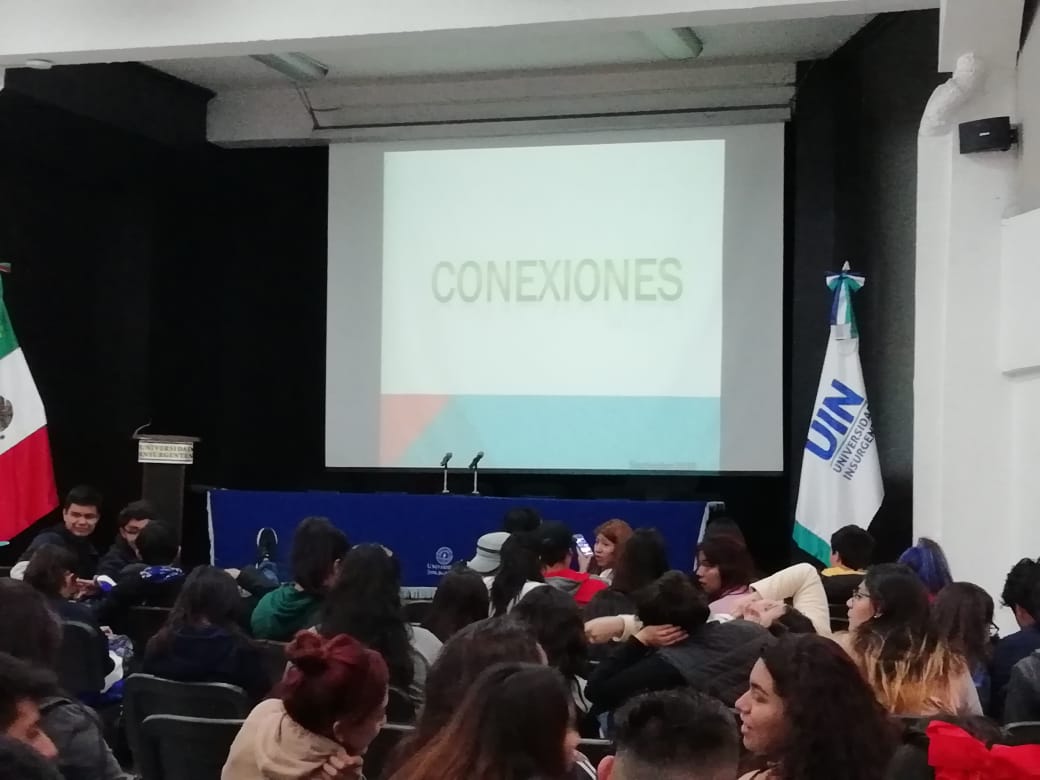 Actividades realizadas por triada
Presentación temática
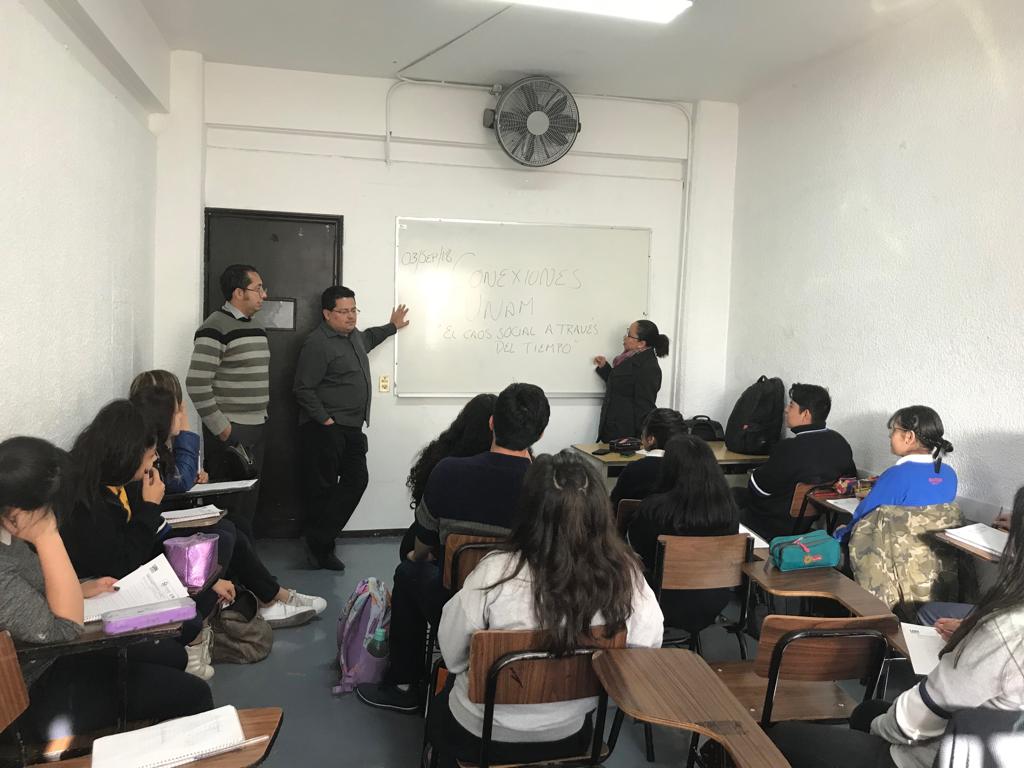 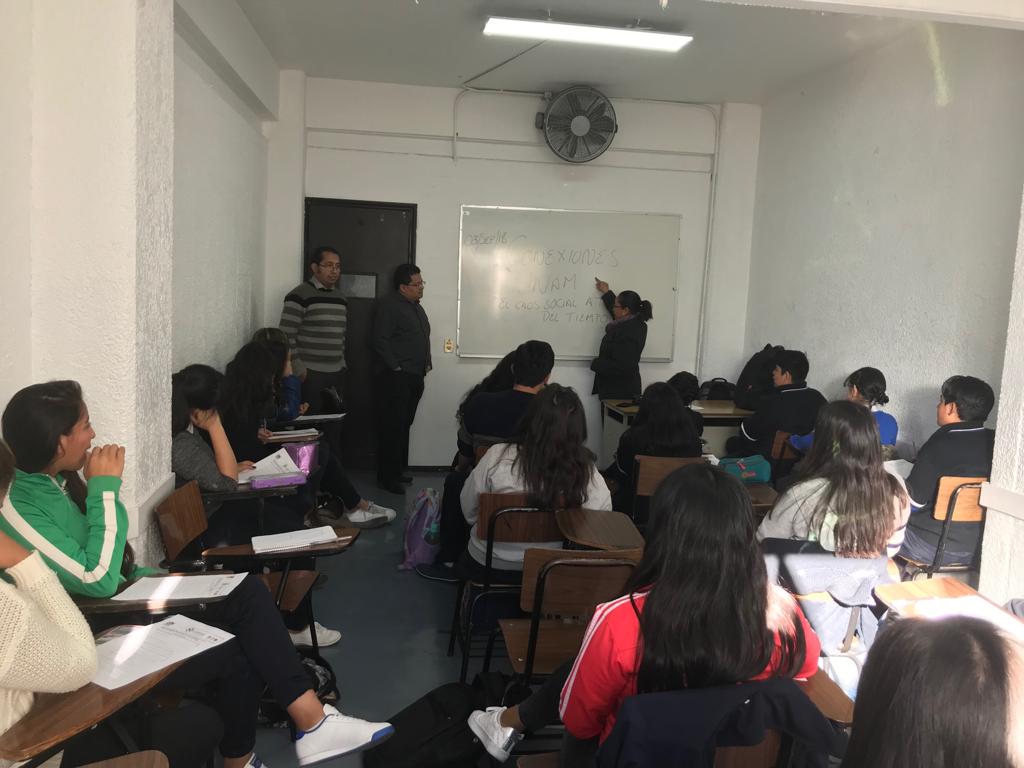 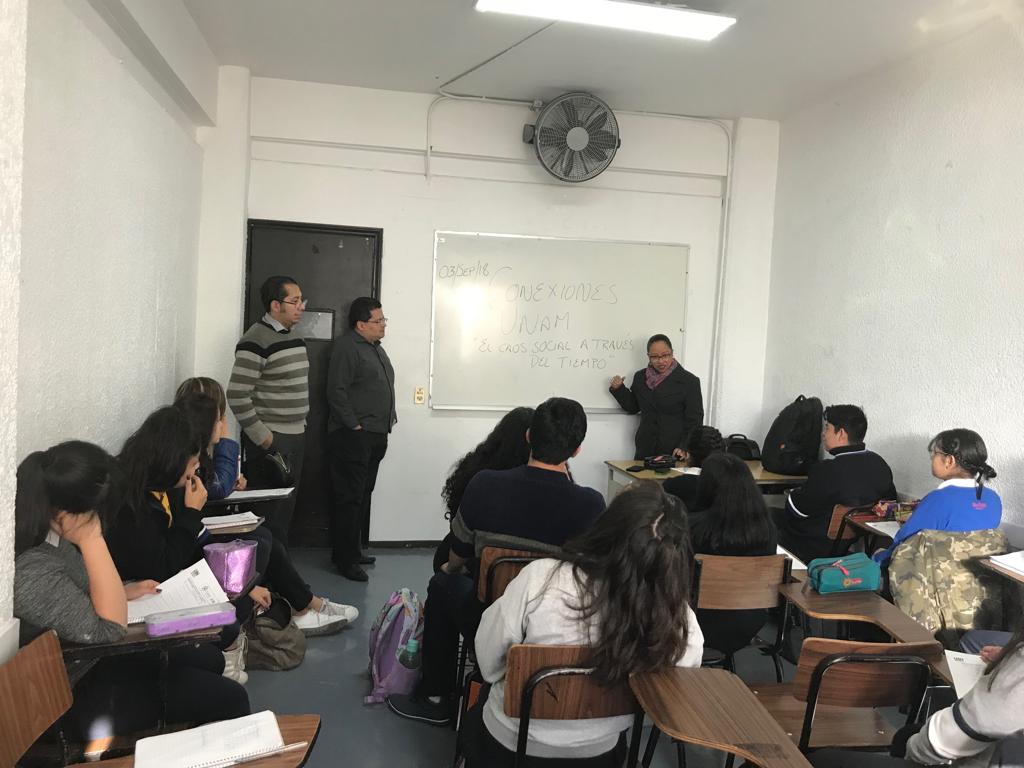 Actividades realizadas por triada
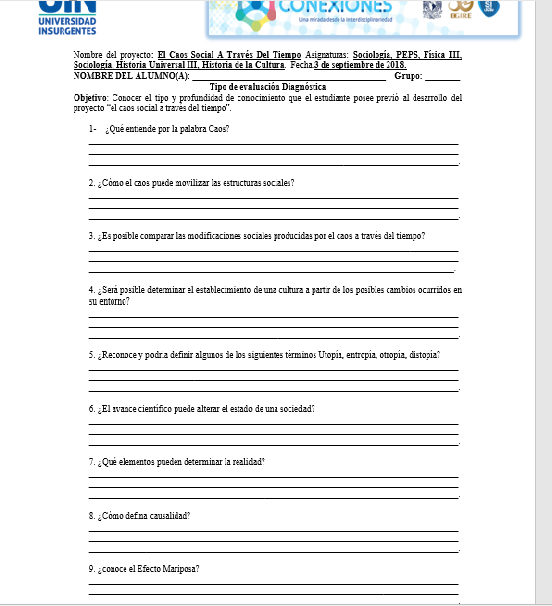 Diagnóstico
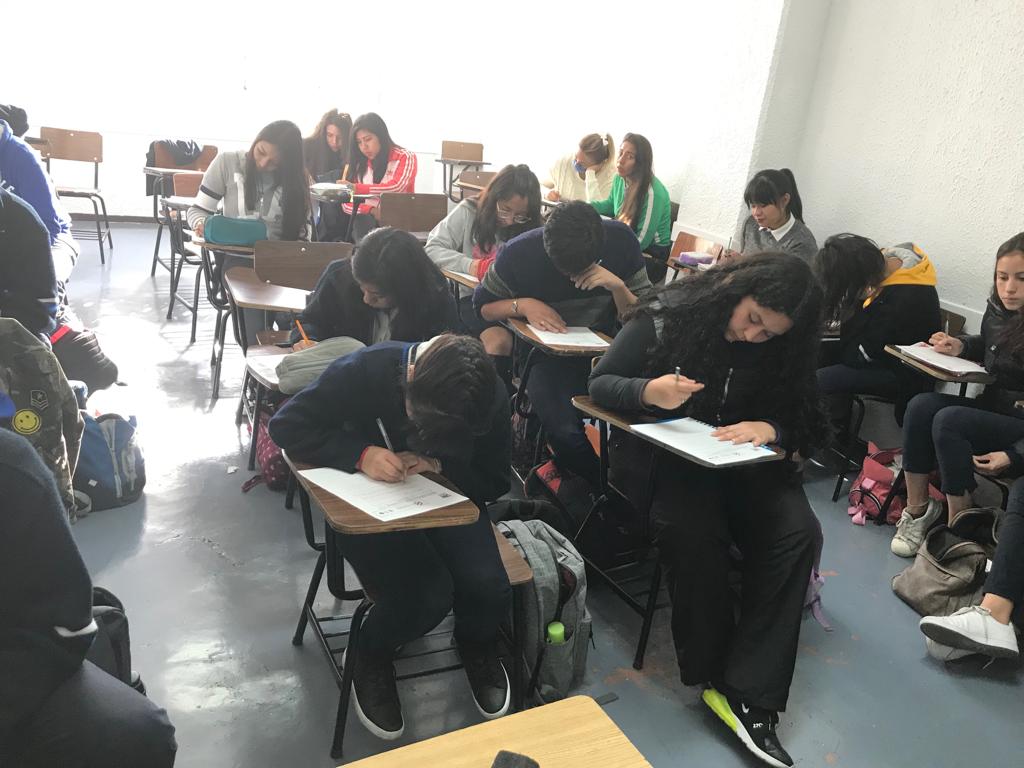 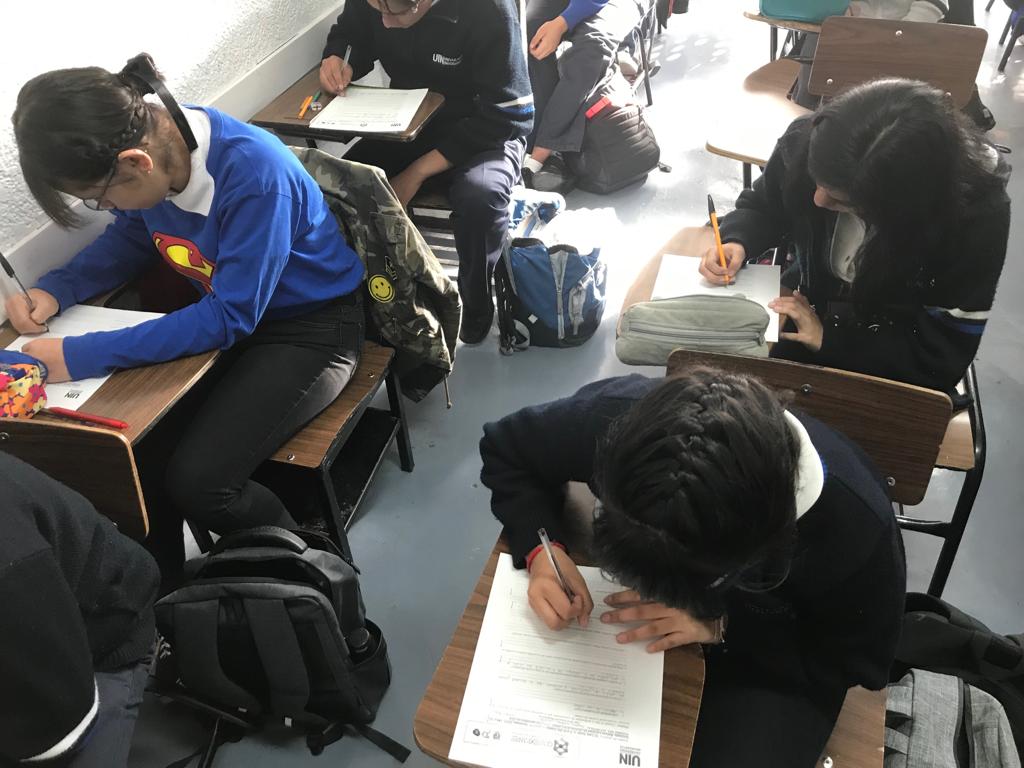 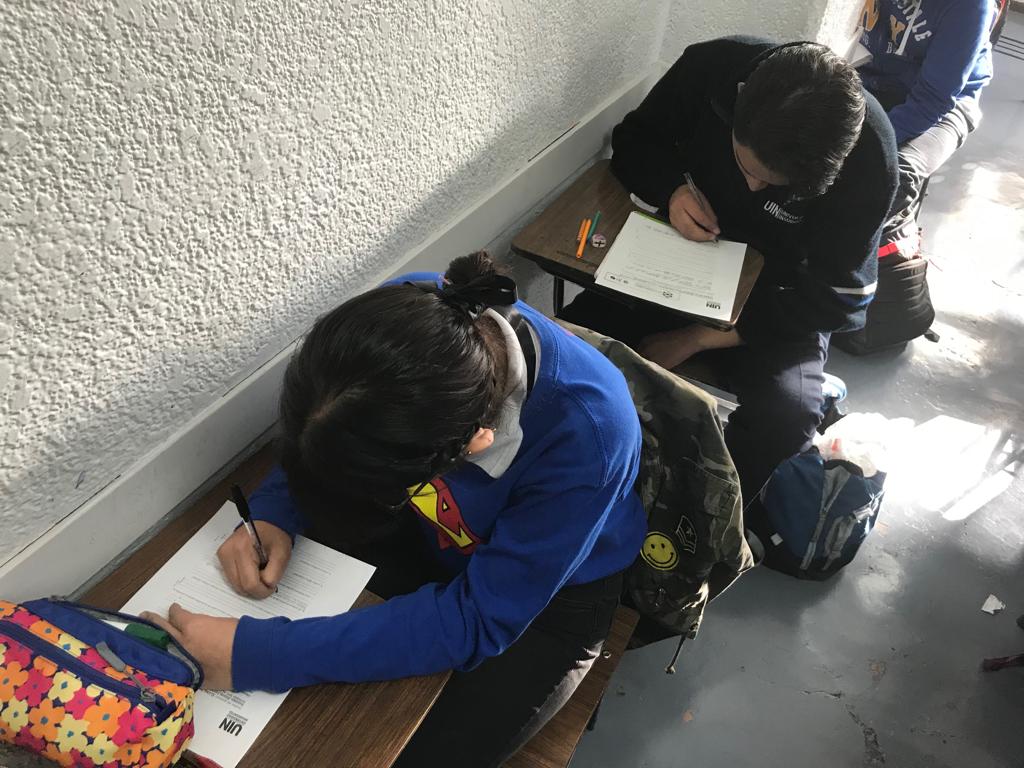 Actividades realizadas por triada
Actividades de investigación
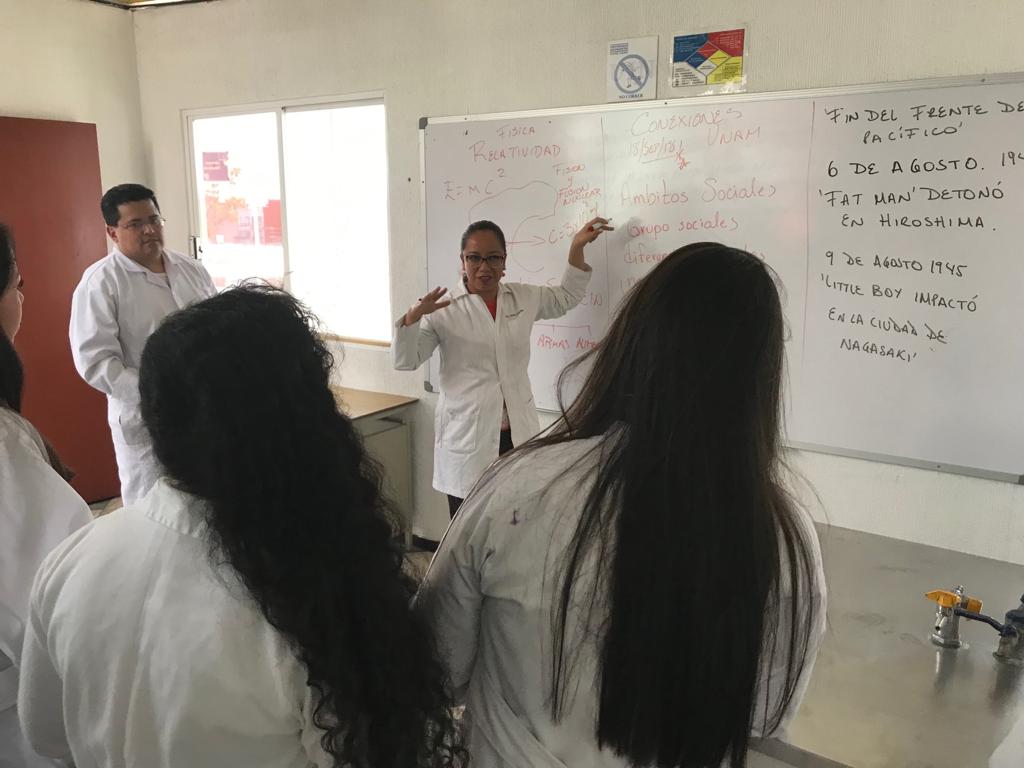 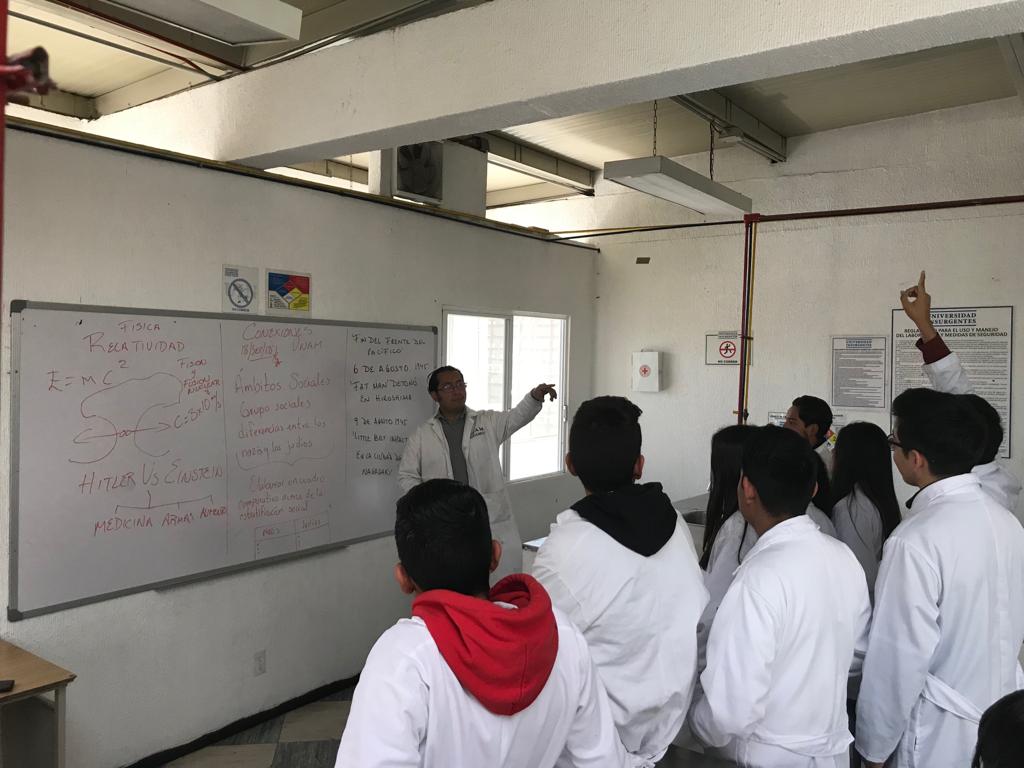 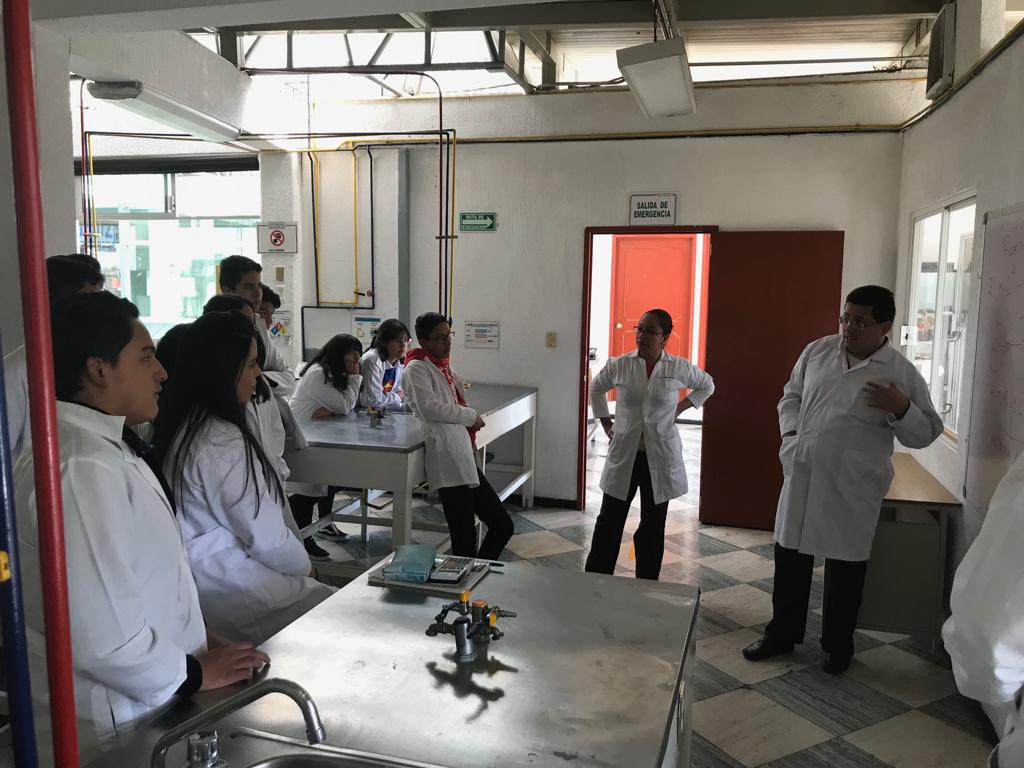 Actividades realizadas por triada
Cine debate
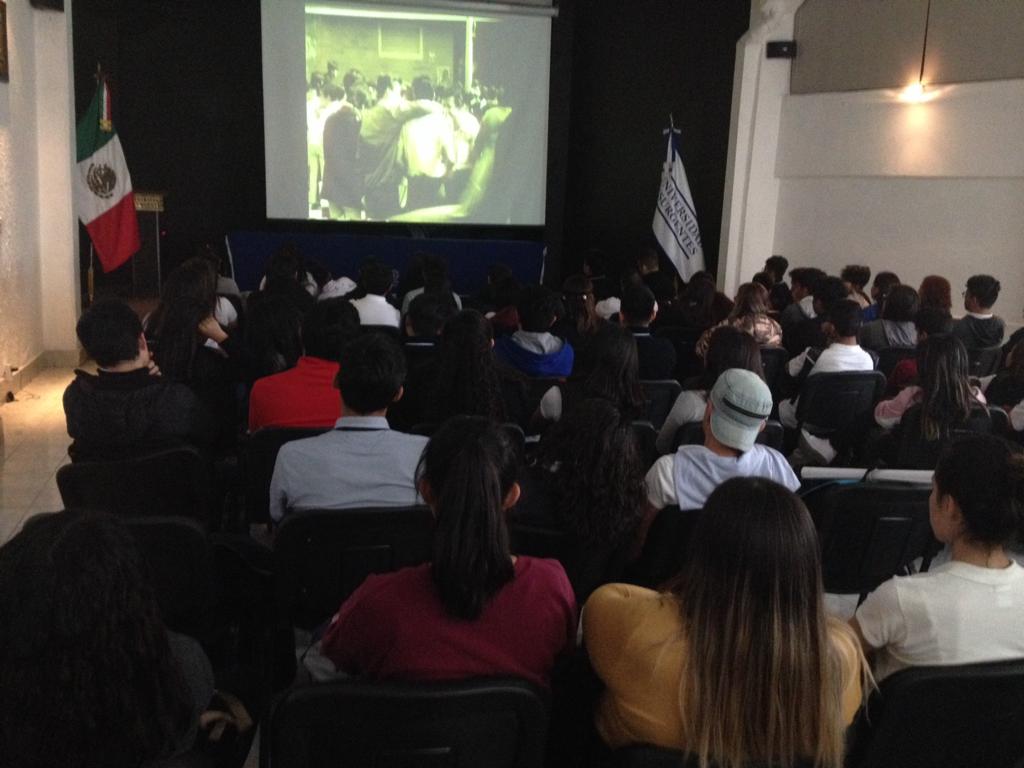 Actividades realizadas por triada
Debate
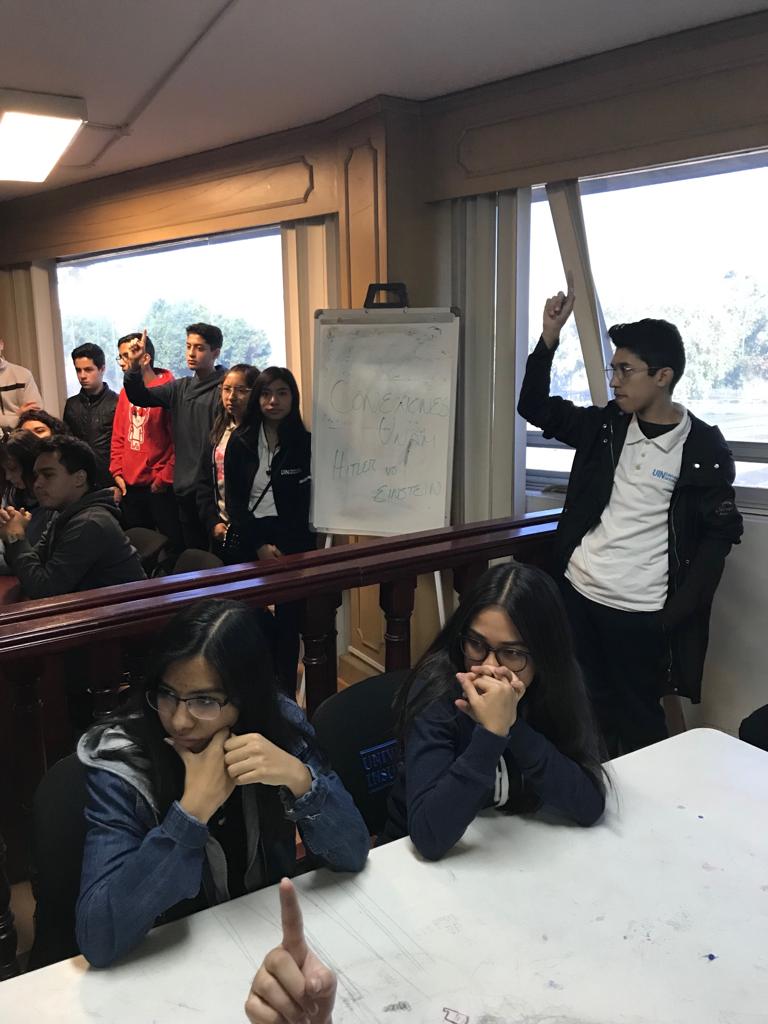 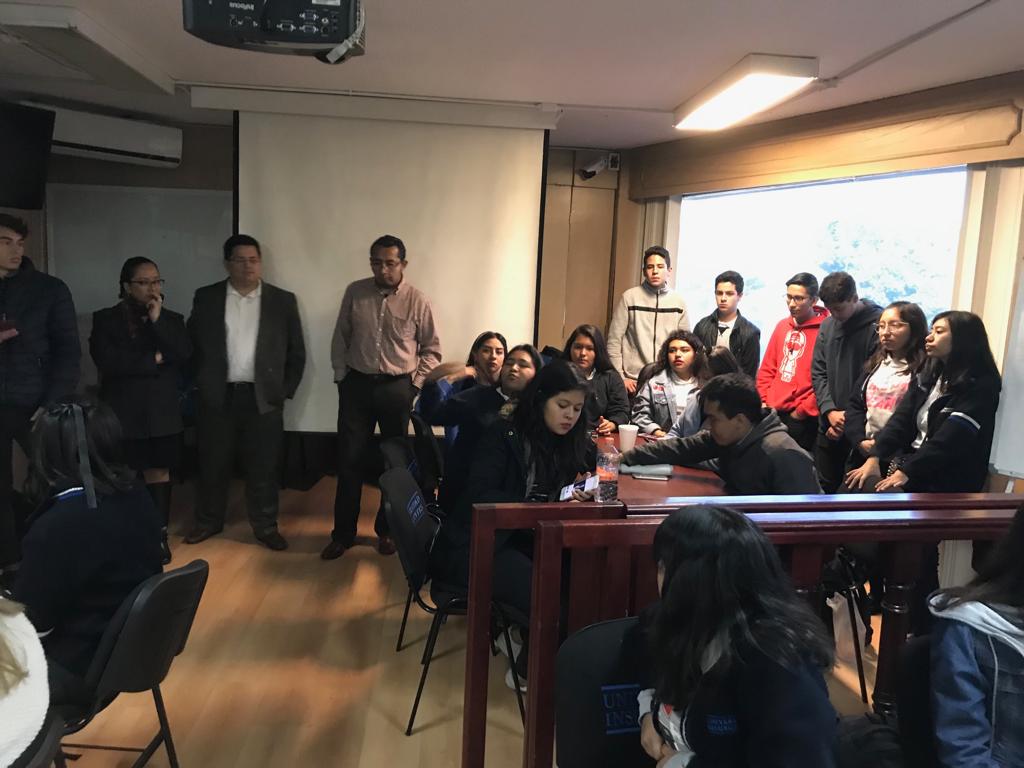 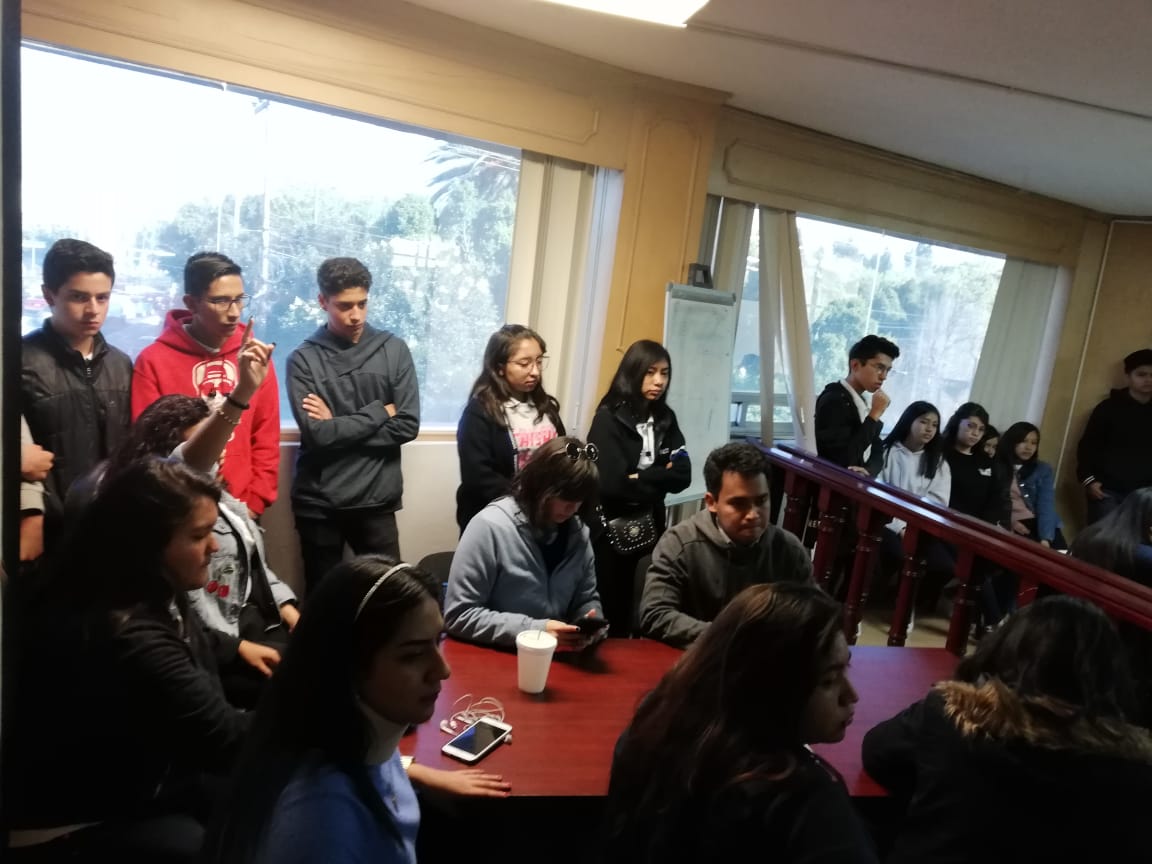 Justificación de actividades
Las actividades realizadas hasta el momento han impactado de manera significativa a los estudiantes, todo partió del diagnostico y los acuerdos tomados en la plenaria, por lo tanto cada una de éstas, involucran a los estudiantes motivándolos y respetando sus preferencias sin perder los objetivos planteados
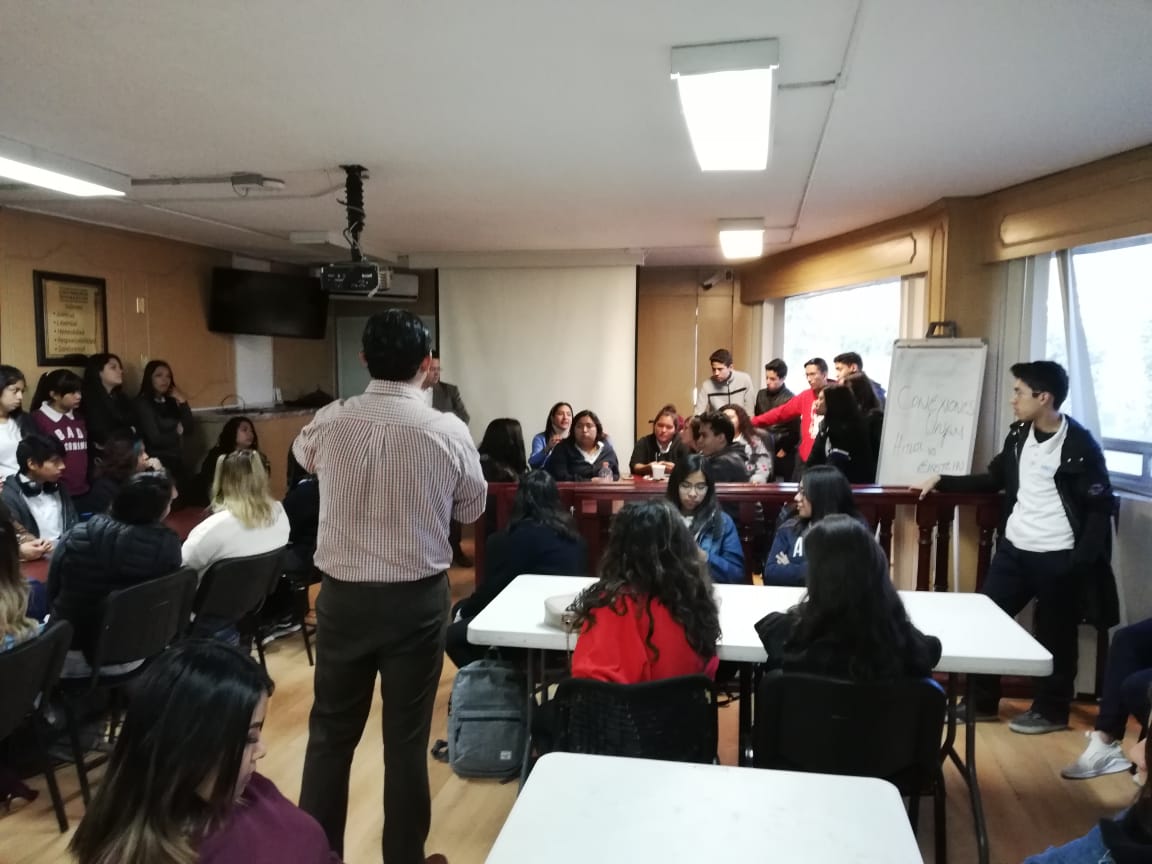 Logros
Hasta el momento, el proyecto ha alcanzado un fuerte grado de interacción, participación y motivación entre los estudiantes, todos los participantes buscan aportar de manera significativa,